Anterior Pituitary insufficiency
Anwar Ali Jammah
Asst. Professor & Consultant
Medicine and Endocrinology
Objectives
Basic Embryology, Anatomy  and physiology 
Non-functional pituitary tumours mass-effect
Prolactin secreting cell disorder: prolactinoma
Growth hormone secreting cell disorder: acromegaly
ACTH secreting cell disorders: cushing’s
TSH secreting cell tumor: TSHoma
Gonadotropin secreting cell disorder
Pituitary Development
Anterior pituitary is recognizable by 4- 5th wk of gestation

Full maturation by 20th wk
[Speaker Notes: Diaphragma sella is formed by a reflection of dura matter preventing CSF from entering the sella turcica by this diaphragm]
Pituitary Development
Anterior Pituitary developed from Rathke’s pouch, Ectodermal evagination of oropharynx & Migrate to join neurohypophysis
Posterior pituitary from neural cells as an outpouching from the floor of 3rd ventricle
Pituitary stalk in midline joins the pituitary gland with hypothalamus that is below 3rd ventricle
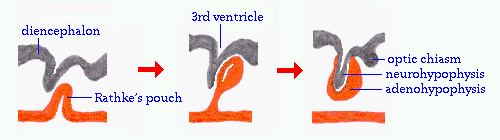 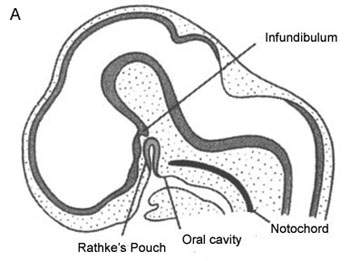 Figure 1A. 6-week embryo shows the dual origin of the gland from Rathke's pouch and from diencephalic floor (infundibulum) (used with permission).
Sadler, T., Susceptible periods during embryogenesis of the heart and endocrine glands. Environ Health Perspect, 2000; 108: 555
Figure 1B. Pituitary at 11 weeks of life. The gland is formed and a cleft persists between pars intermedia and pars anterior.  The craniopharyngeal canal closes and occasionally the adenohypophysis remains in the nasopharynx (used with permission).
Sadler, T., Susceptible periods during embryogenesis of the heart and endocrine glands. Environ Health Perspect, 2000; 108: 555
Pituitary Anatomy
Lies at the base of the skull as sella turcica
Roof is formed by diaphragma sellae
Floor by the roof of sphenoid sinus
[Speaker Notes: Diaphragma sella is formed by a reflection of dura matter preventing CSF from entering the sella turcica by this diaphragm]
Pituitary Development
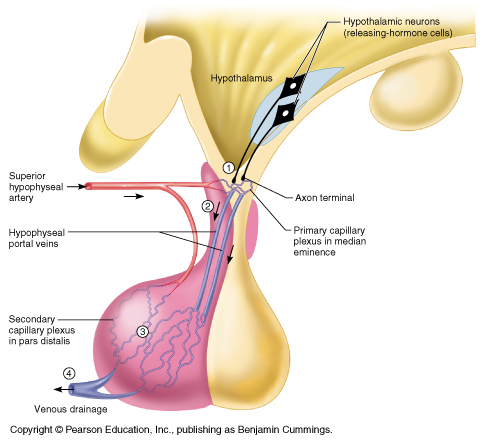 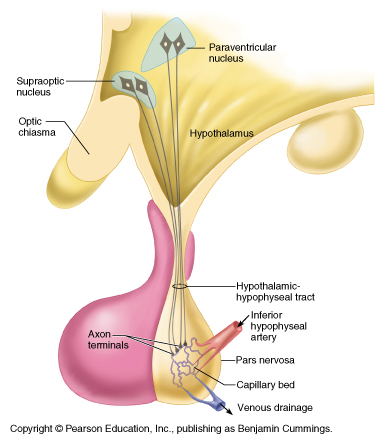 Pituitary Anatomy
Pituitary stalk  and its blood vessels pass through the diaphragm
Lateral wall by cavernous sinus containing III, IV, VI, V1, V2 cranial nerves and internal carotid artery with sympathetic fibers. Both adjacent to temporal lobes
Pituitary gland measures 15 X 10 X 6 mm, weighs 500 mg but about 1 g in women
[Speaker Notes: Height is 5-7 mm and 10 mm lateral dimension, height is 10. superior, middle supply ant. Pituitary. Inferior supply stalk and post pituitary artery]
Vascular and neural connections between the hypothalamus and pituitary
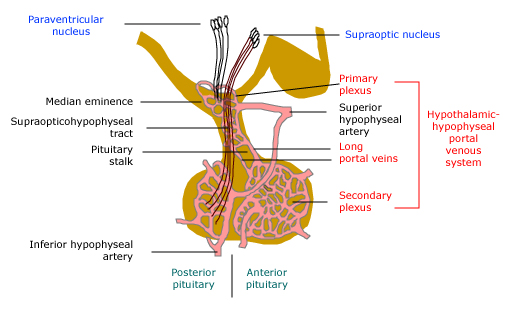 Blood supply : Superior,  middle, inferior hypophysial arteries ( internal carotid artery) running in median eminence from hypothalamus. Venous drainage:
To superior and inferior petrosal sinsuses to jugular vein
Pituitary Anatomy
Optic chiasm lies 10 mm above the gland and anterior to the stalk
Pituitary hormones
Anterior lobe
Posterior lobe
Hypothalamic stimulatory hormones
Sellar massesCauses:
Sellar massesCauses:
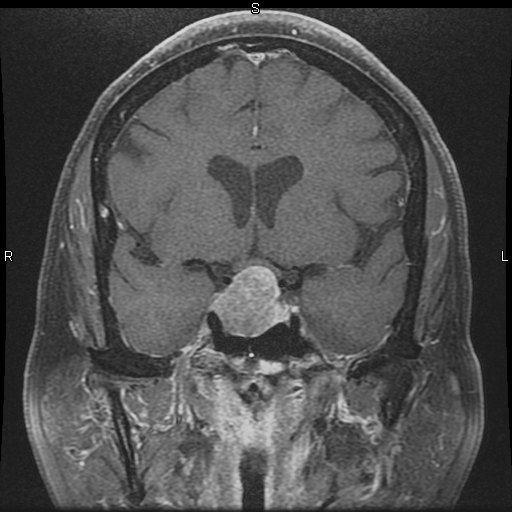 [Speaker Notes: Left side microadenoma post contract]
Evaluation of Pituitary mass
Pituitary incidentaloma: 1.5 -31% in autopsy ( prevalence)
10 % by MRI most of them < 1 cm
[Speaker Notes: Guanine nucleatide stimulatory protein gene found in 40 % of somatotroph adenoma/ inactivation mutation in tumor supressing gene in men 1.]
assessment of pituitary function
Baseline: TSH, FT4, FT3, LH, FSH, Prolactin, GH, IGF-I,Testosterone, Estradiol
MRI brain
Neuropthalmic evaluation of visual field
Evaluation of  Pituitary lesion
Functional adenoma ( hormonal-secreting)

Non-Functional adenoma
Evaluation of Pituitary lesion
Evaluation of Pituitary lesion
Non-Functional pituitary lesion:
No signs and symptoms of hormonal hypersecretion
25 % of pituitary  tumour
Needs evaluation either micro or macroadenoma
Average age 50 – 55 yrs old, more in male
Non- functional pituitary adenoma
Presentation of NFPA:

As incidentaloma by imaging

Symptoms of mass effects ( mechanical pressure)

Hypopituitarism ( mechanism)
[Speaker Notes: Mass effect tumour expansion lateral compressing cavernous sinus causing cranial nerve palsy like double vision, stretching meninges causing headache, or pushing temporal lobe causing seizure, pushing optic chiasm or headache from apoplexy. Hypopituitarism from suprasellar mass pushing stalk and cutting portal blood supply and hypothalamus signal to pituitary]
Approach to the patient with an incidental abnormality on MRI of the pituitary gland
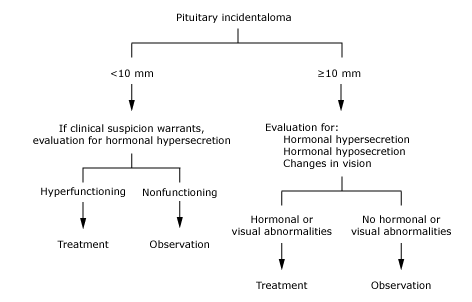 Treatment ofNon- functional pituitary adenoma
Surgery  
Recurrence rate 17 % if gross removal, 40 %  with  residual tumour
	Predictors of recurrence:  young male,  cavernous sinus 	invasion, extent of suprasellar extention of residual tumor, duration 	of follow up, marker; Ki-67
Observation
Adjunctive therapy:
Radiation therapy
Dopamine agonist
Somatostatin analogue
[Speaker Notes: Tumour greater than 2 cm, visual field defect, optic chiasm compression or touching by tumor with no visual field defect, headach, suprasellar/parasellar tumor extension]
Effect of pituitary tumor
[Speaker Notes: Detailed history and physical examination]
Prolactinoma
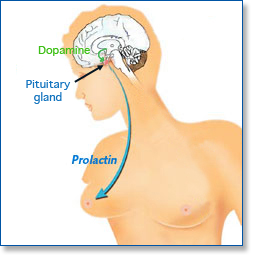 Prolactinoma
Premenopausal women
Menstrual dysfunction (oligomenorrhea or amenorrhea10 to 20 % ) 
Infertility (luteal phase abnormalities or anovulation). 
Galactorrhea.
Postmenopausal women (already hypogonadal)
It must be large enough to cause headaches or impair vision, 
Incidental sellar mass by MRI. 
Men
Decreased libido and infertility. 
Erectile dysfunction
Gynecomastia and rarly galactorrhea
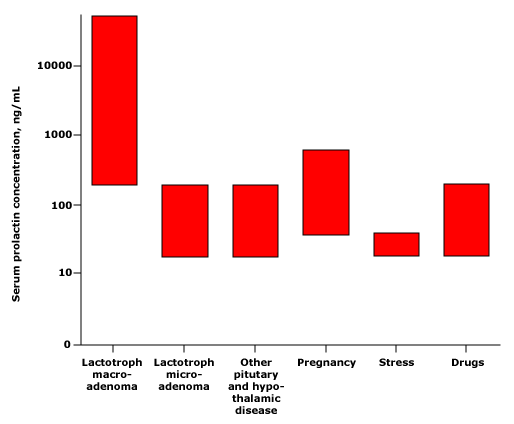 Am J Obstet Gynecol 1972; 113:14; N Engl J Med 1977; 296:589; Clin Ther 2000; 22:1085; Clin Endocrinol 1976;
Serum prolactin concentrations increase during pregnancy
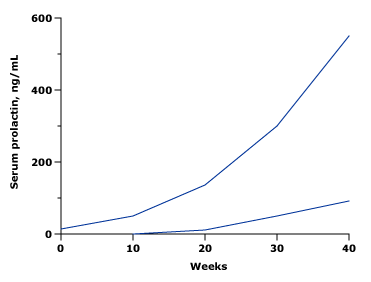 Tysonet al, Am J Obstet Gynecol 1972
Partial list of drugs known to cause hyperprolactinemia and/or galactorrhea
Growth hormone
Hyperfunctioning mass →→ Acromegaly

Pituitary tumor as mass effect →→ Growth hormone deficiency (Short stature)
Growth hormone disorder
Nose is widened and thickened
Cheekbones are obvious
Forehead bulges
Lips are thick 
Facial lines are marked
Overlying skin is thickened
Mandibular overgrowth 
Prognathism
Maxillary widening
Teeth separation
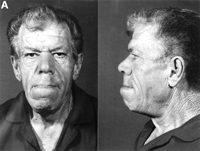 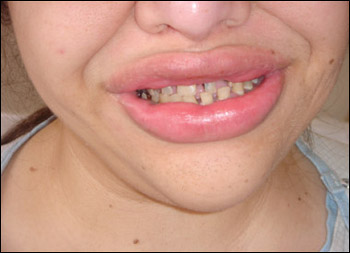 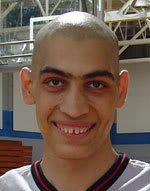 Swelling of the hands in a patient with acromegaly, which resulted in an increase in glove size and the need to remove rings.
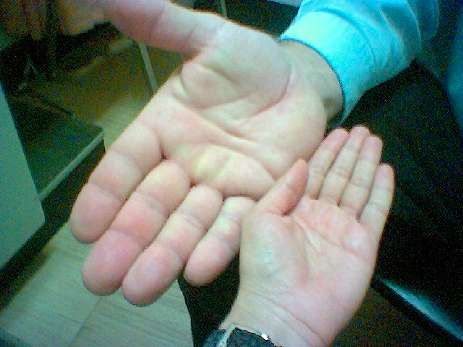 AcromegalyDiagnosis
GH level ( not-reliable, pulsatile)
IGF-I is the best screening test 
75 g OGTT tolerance test for GH suppression is the gold standered 
Other :
Fasting and random blood sugar, HbA1c
Lipid profile
Acromegalycomplications
Cardiac disease is a major cause of morbidity and mortality
50 % died before age of 50
HTN in 40%
LVH in 50%
Diastolic dysfunction as an early sign of cardiomyopathy
AcromegalyTreatment
Medical 
Somatostatin analogue
Pegvisomant
Surgical resection of the tumour
ACTH-disorders
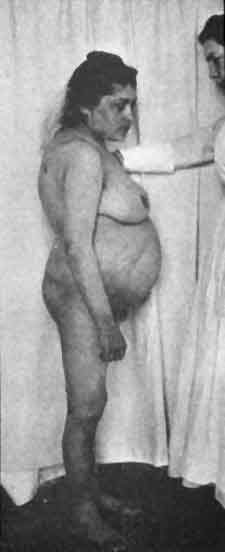 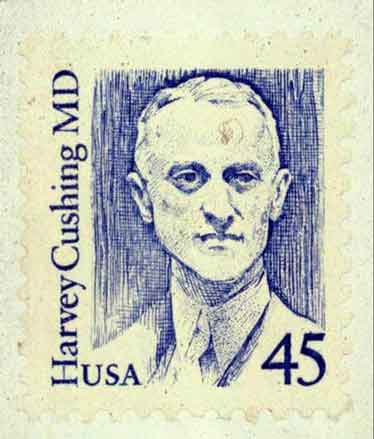 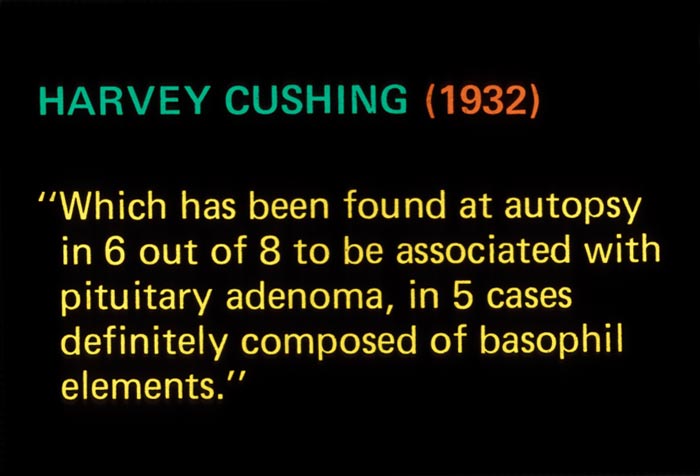 ACTH-disorders
CRH
(+)
(-)
ACTH   (+)
(-)   Cortisol
CRH
ACTH-dependent Cushing’s disease
(+)
Autonomous ACTH secreting tumour
ACTH   (+)
(-)   Cortisol
HPA-axis ( excessive cortisol)
80 %  HTN
Heart Failure 
OSA: 33% mild, 18% severe. 
Glucose intolerance in 60%, control of hyperglycemia
Osteoporosis with vertebral fracture→→ positioning of patient in OR ( 50 %), 20 % with fracture
thin skin
TSH-Producing adenoma
Very rare < 2.8 %

Signs of hyperthyroidism

High TSH, FT4, FT3

Treatment preop with anti-thyroid meds pre-op